Výzkum
Poznání
Objektivita
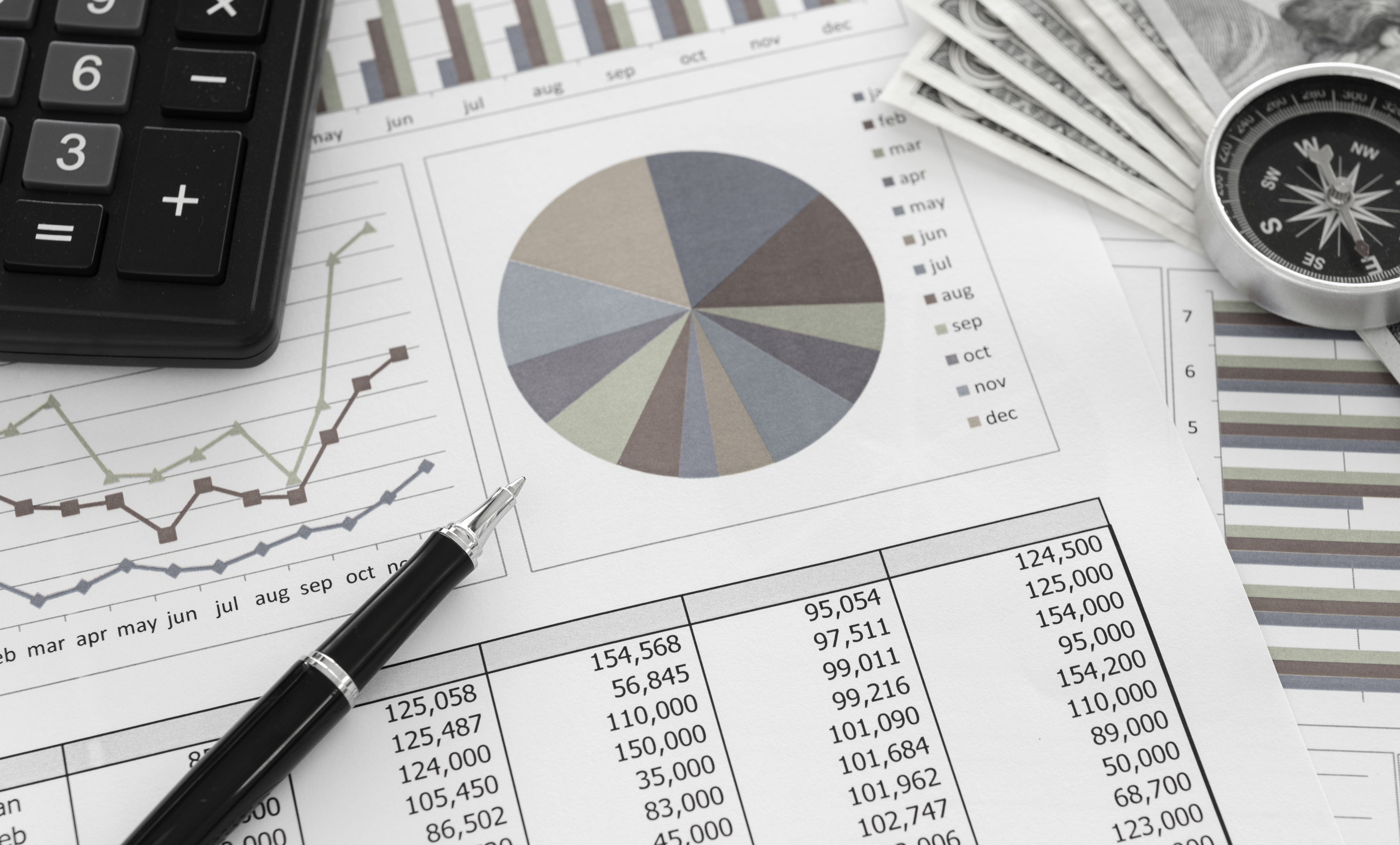 Výzkum v pedagogické praxi

Seminář 04
Gabriela Šimková          simkova@ped.muni.cz
Podzim 2024
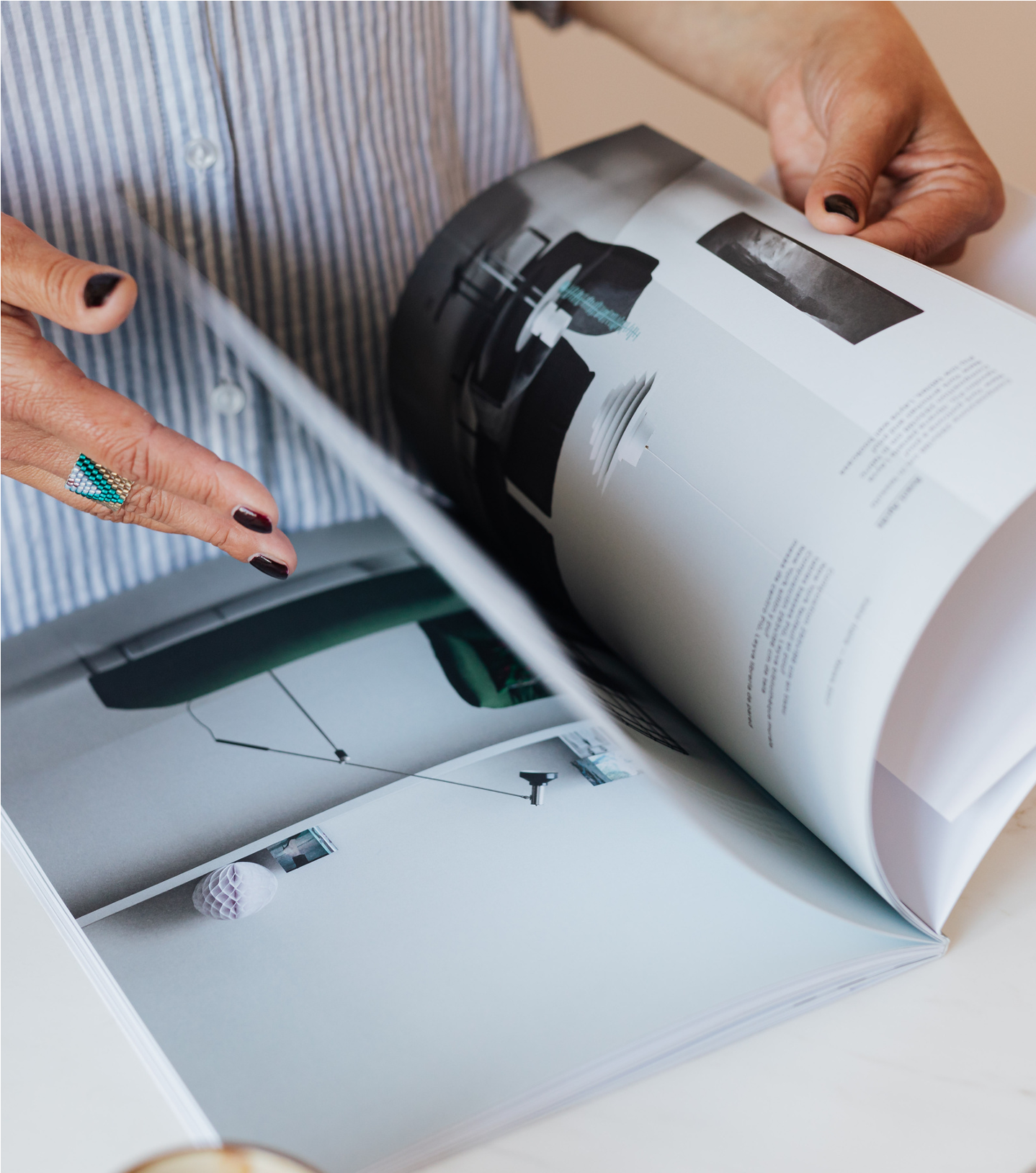 Témata semináře
1
HYPOTÉZA
2
DOTAZNÍK
3
NÁCVIK
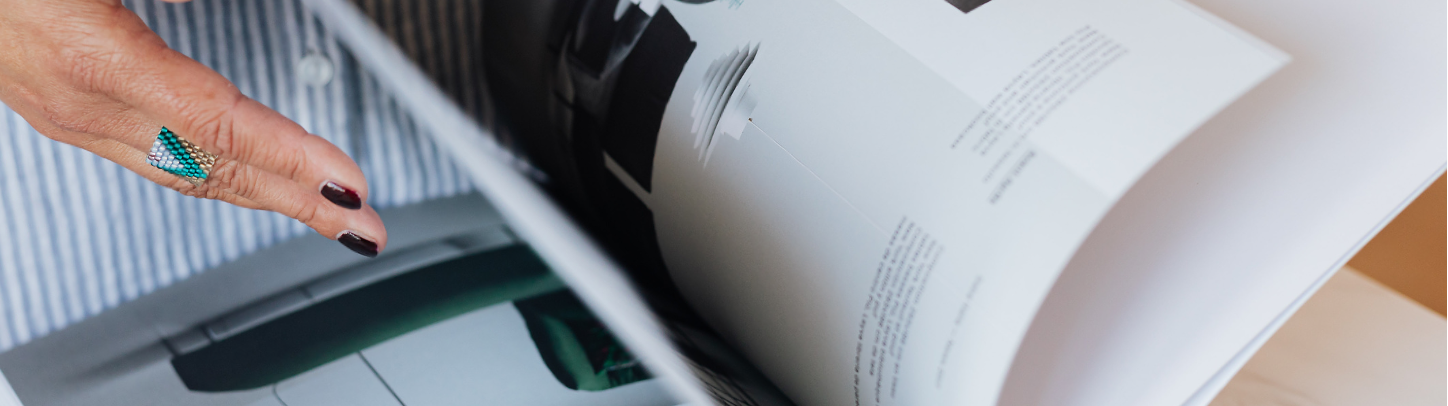 Co je dotazník a k čemu slouží
Hypotéza: tvrzení o vztahu mezi dvěma proměnnými.

Na základě hypotéz tvoříme položky do dotazníku.
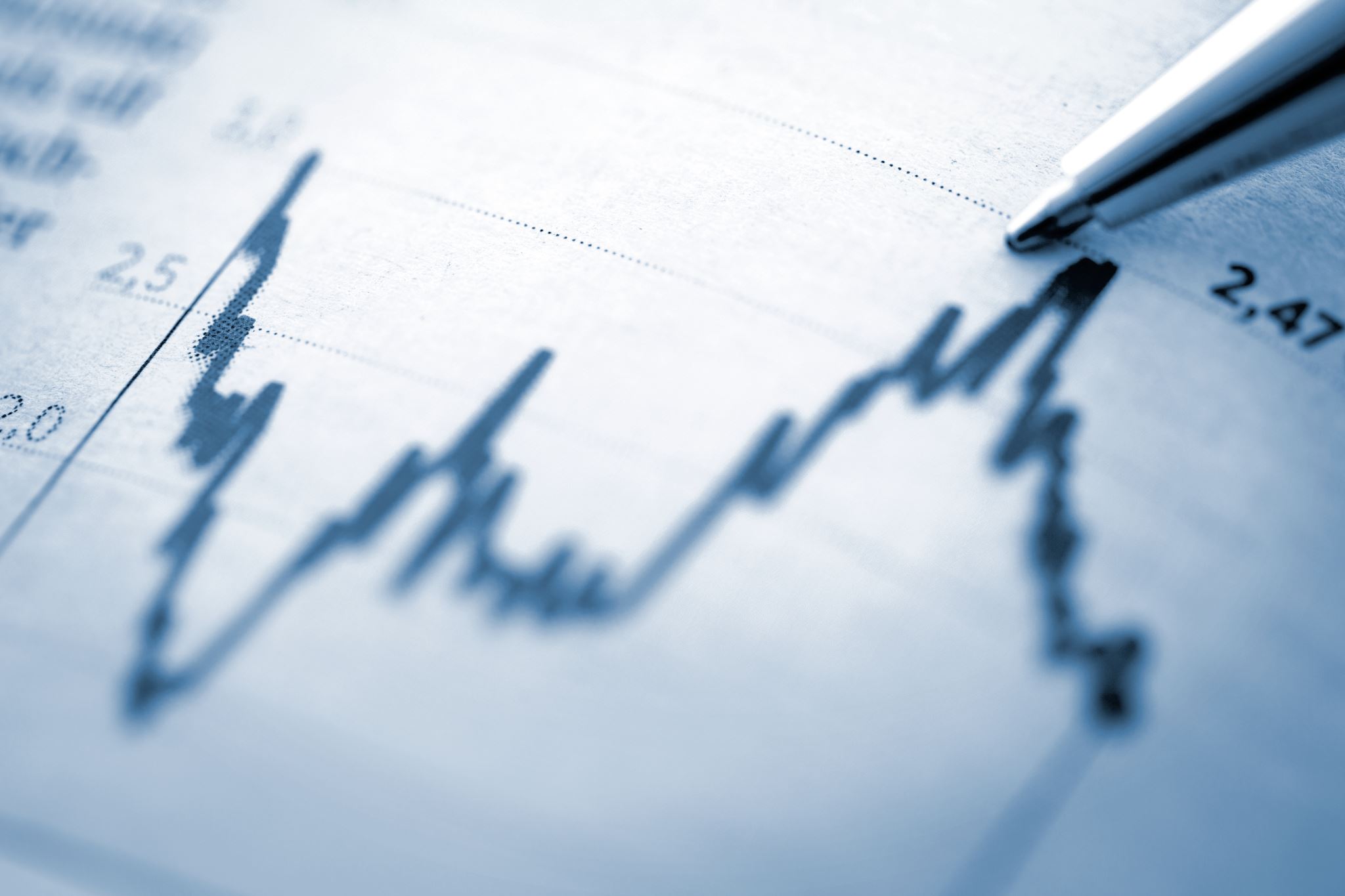 „Kvantitativní výzkum není nic jiného než testování hypotéz. (…) Deduktivní metoda vychází z teorie nebo z obecně formulovaného problému. Teoretický nebo praktický problém je přeložen do jazyka hypotéz. Hypotézy navrhují, jaké spojení mezi proměnnými bychom měli najít, je-li naše hypotéza pravdivá. Pak následuje sběr dat. Odpovídají-li závislosti mezi nalezenými daty vzorci předpovězenému v hypotézách, přijmeme hypotézy jako platné. Jinak musíme hypotézy odmítnout.“ 

(Disman, 2002, s. 76)
Příklad
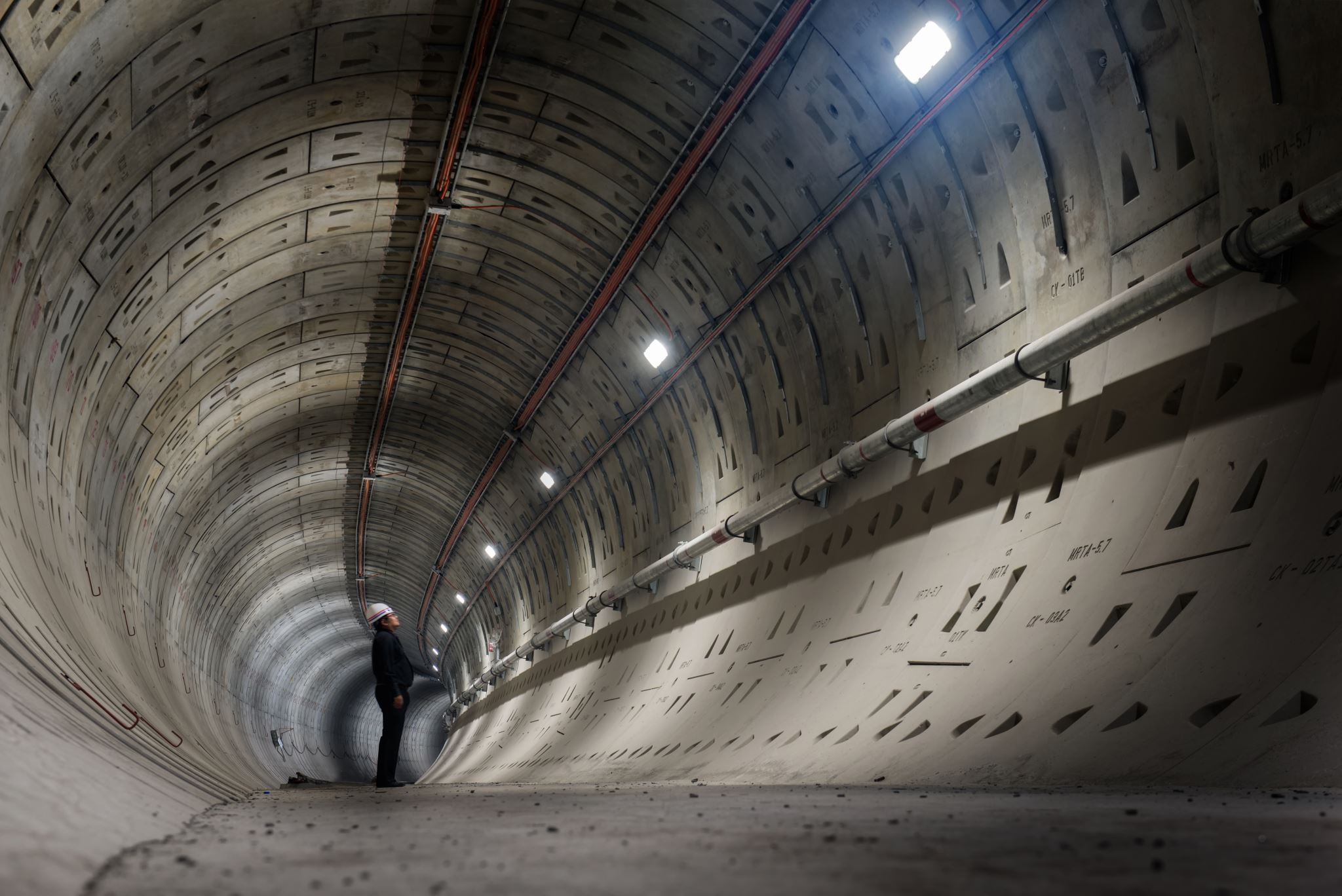 Aktivita
Vzpomeňte si na téma, které jste si vybrali či vymysleli na prvním semináři. Formulujte ve vazbě na vaše téma, cíl a výzkumnou otázku hypotézu + 2 položky do dotazníku v návaznosti na hypotézu.
Můžete si vzájemně pomáhat, ale každý musí mít svou vlastní hypotézu a položky.
Výsledek práce si schovejte, využijete jej při zpracování závěrečného úkolu.
Výzkumný problém
= problém, který potřebuje řešení. Udává směr výzkumu.
	„Spokojenost žáků se školní knihovnou.“

Výzkumný cíl
= prognostický či deskriptivní charakter. Stanovujeme, co budeme zkoumat.
	„Zjistit, zda jsou žáci spokojeni se službami 	(fond/personál/otevírací doba), poskytovanými školní knihovnou.“

Výzkumné otázky
= otázky týkající se procesu, fenoménu či aspektu, který budeme zkoumat. 
„Považují žáci knihovní fond za dostatečně obsáhlý?“
„Jsou žáci spokojeni s erudovaností a přístupem personálu?“
„Vyhovuje žákům otevírací doba školní knihovny?“

Výzkumné hypotézy
= predikce nebo odhad vztahu, který existuje v reálném světě za určitých podmínek.
„Školní knihovnu navštěvují častěji žáci 1. stupně než žáci 2. stupně.“
„Žáci se raději obracejí na knihovníka, než by využili vyhledávání v katalogu.“
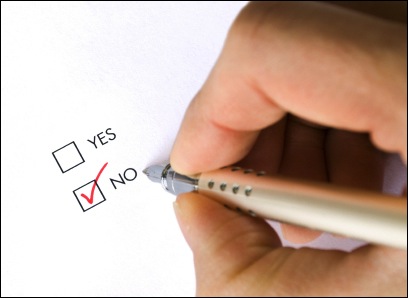 Výhody a nevýhody dotazníku
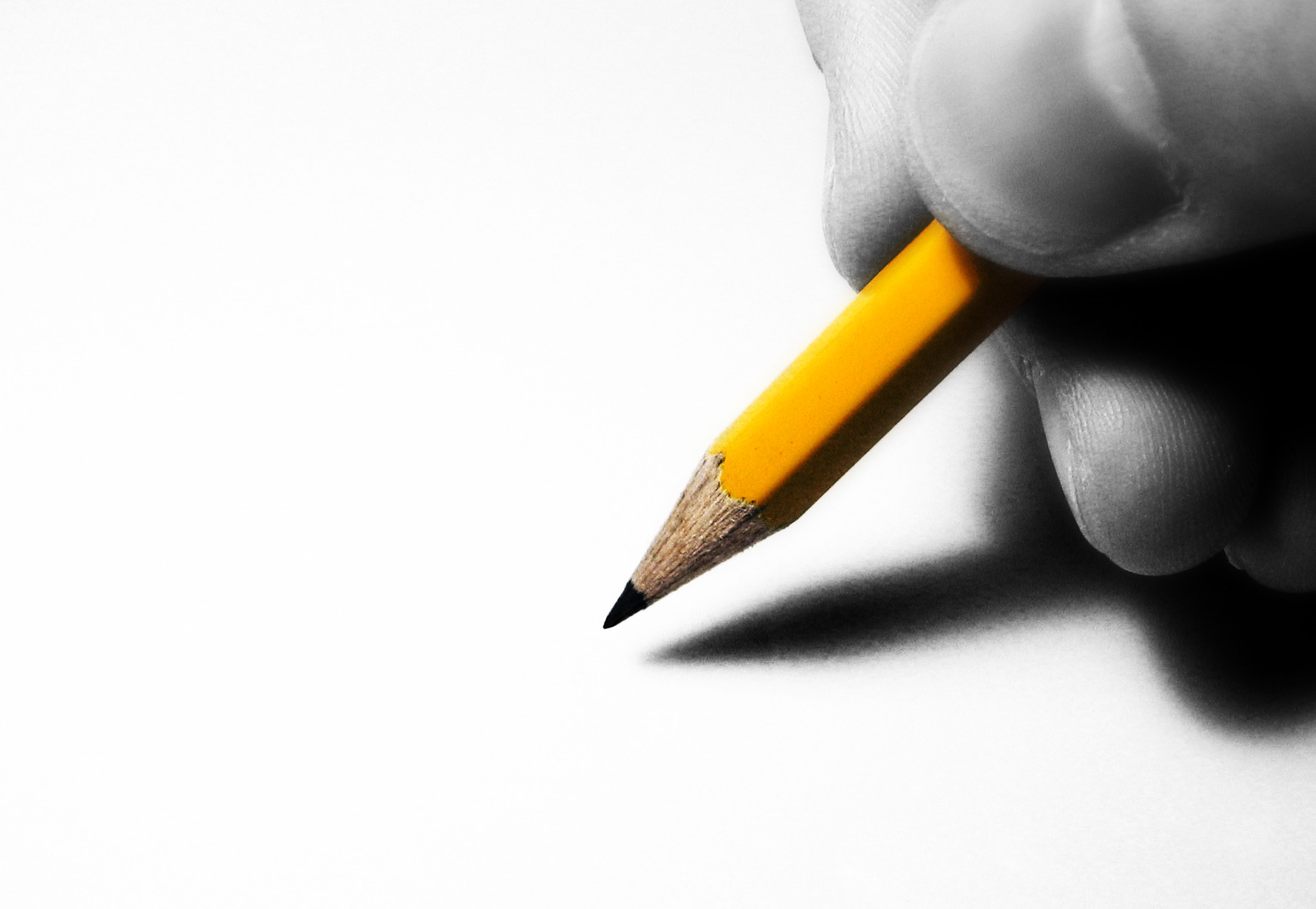 Pravidla správného dotazníku
Jednoznačné položky/otázky (u cizích slov nutné dovysvětlení).
Všechny otázky se musí vztahovat k řešenému problému.
Choulostivé otázky uvést neutrálně, či je uvést na konec dotazníku.
Nedávat příliš těžké otázky (riziko - nechuť respondenta dále odpovídat).
Logická návaznost otázek.
Vzhled dotazníku (dobrý vizuální dojem)
Uživatelsky přívětivý
Kvalitní formální stránka
Délka (max. 30 min.)
Rozsah (méně listů = větší ochota)
Předvýzkum
Návratnost 20 – 35 %
Komunikace s respondentem
„Deadline diplomky za 3 týdny... Už je na čase, abych i já rozeslala do světa svůj malý průzkum! Pokud Ti je mezi 15 a 30 lety a chtěl/a bys mi pomoct se dohrabat ke státnicím, prosím pěkně, vyplň mi tenhle krátký dotazník! Zatím ho vyplnil jeden člověk za 3 minuty, 36 sekund, tak Ti to ani snad moc dlouho nezabere. DĚKUJU!“
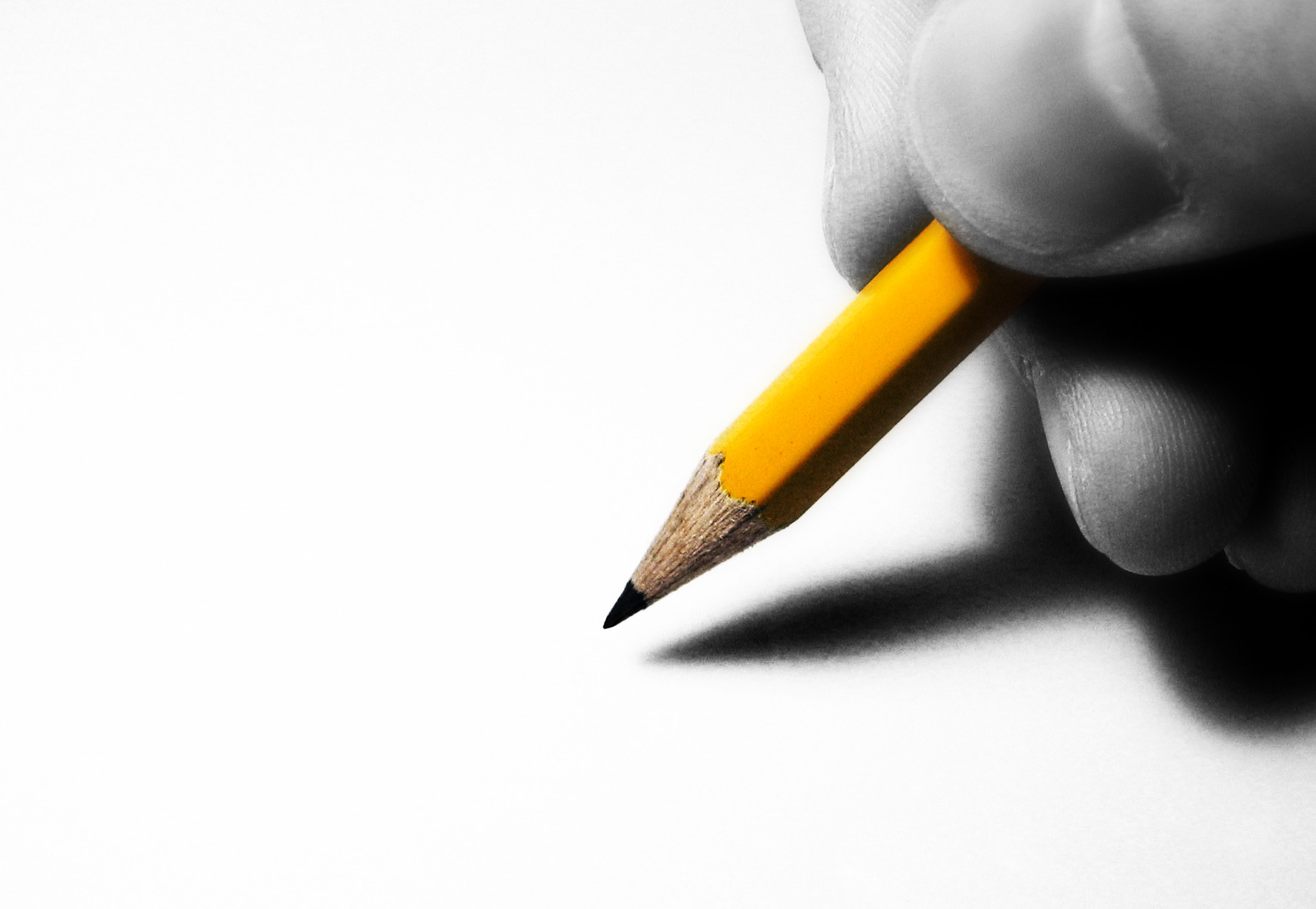 Nejčastější typy otázek
Uzavřené (dichotomické, polytomické) otázky: 
výběr ze souboru předem připravených konečných odpovědí, 
snazší vyhodnocování.
Otevřené (volné, nestandardizované) otázky: 
= Open text – Single line / Paragraph
určené k vlastnímu vyjádření odpovědí respondenta, 
žádná varianta odpovědi,
náročnost na vyhodnocování, 
především v kvalitativním výzkumu.
Polootevřené (polouzavřené, polostandardizované) otázky: 
kombinace otevřených a uzavřených otázek, 
výběr ze souboru odpovědí, možnost odpovědět vlastní variantou.
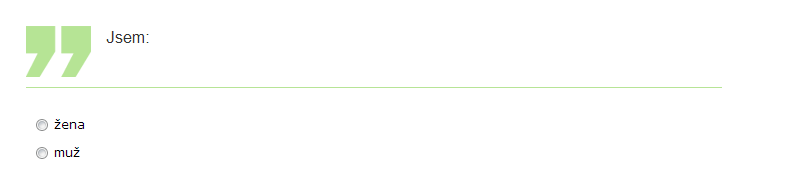 Dichotomické otázky: 
nabízí výběr ze dvou variant odpovědi.
Příklad: pohlaví; otázka, na kterou lze odpovědět pouze buď ano, nebo ne
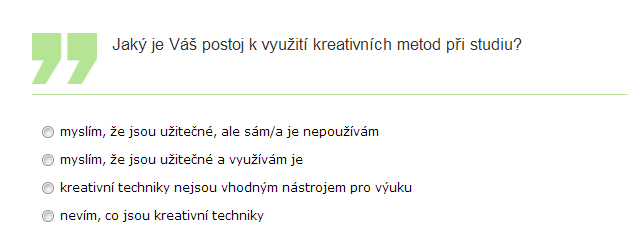 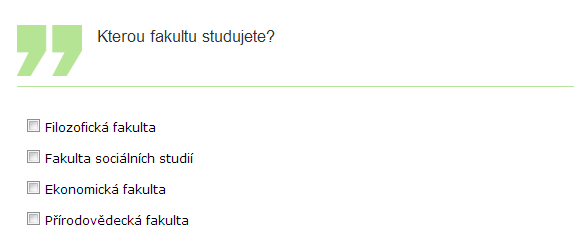 Polytomické otázky
nabízí více variant odpovědí
dělí se dále na:
výběrové (disjunktivní) otázky, je možné vybrat pouze jednu odpověď – Multiple choice (Only One Answer, Single Answer) 
výčtové (konjunktivní) otázky je možné vybrat jednu nebo více odpovědí - Multiple answers (checkboxes)
Sociodemografické otázky: 
identifikující respondenta, 
bývají zařazeny na konec dotazníku (jako odlehčující).






Filtrační otázky:
rozdělují respondenty na podskupiny podle toho, zda a jak dalece se mohou ke zkoumanému problému vyjádřit, popř. mohou vyloučit respondenty, jichž se zkoumaný problém netýká.
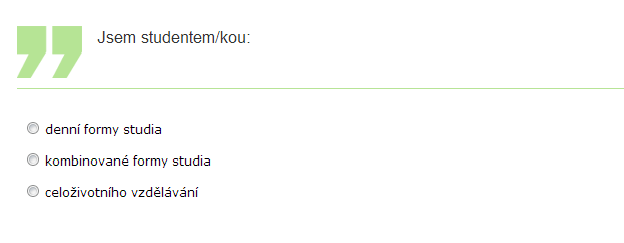 Projektivní (projekční, nepřímé) otázky:
ptají se nepřímo,
jsou projektivně adresovány jiným (co si lidé myslí o…), zastírají přímý důvod položené otázky.
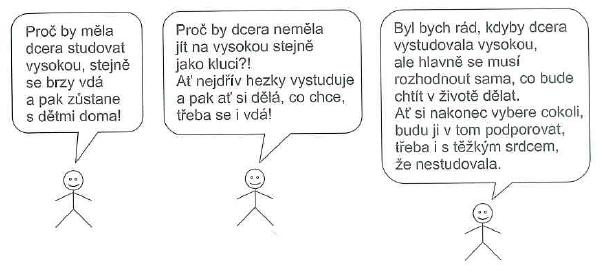 Nepřímé otázky:
 umožňují zjištění vědomých, ale s malou ochotou zjišťovaných informací. Konkrétním příkladem je otázka na výši platu. Neptáme se:
Kolik si měsíčně vyděláváte?
 Ale: Jaký je váš průměrný čistý měsíční příjem? 
Kontrolní otázky: 
ptají se na totéž jinou formulací
Grafické otázky: 
grafická podoba
funkce zpestření / zpřesnění
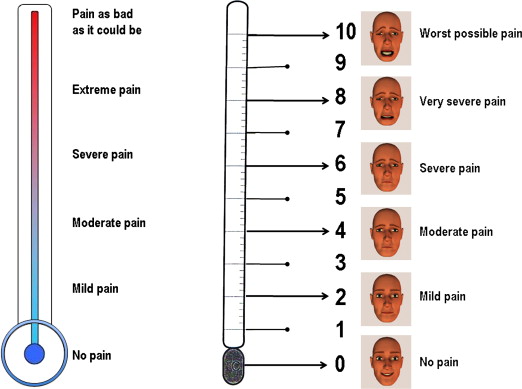 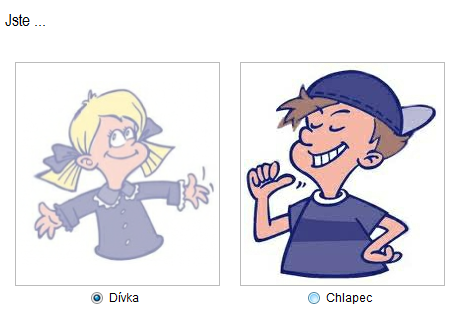 Baterie otázek
= Matrix
seskupení více otázek na jedno téma do jednoho bloku. Používá se většinou s hodnotícími otázkami, s hodnotící škálou. Mohou urychlit dotazování (konkrétní vyplnění dotazníku) respondenta. 

Likertova škála
= Rating scale
pětibodová škála od "Zcela nesouhlasím" ke "Zcela souhlasím" . Likertova škála umožňuje zjistit nejen obsah postoje, ale i jeho přibližnou sílu.
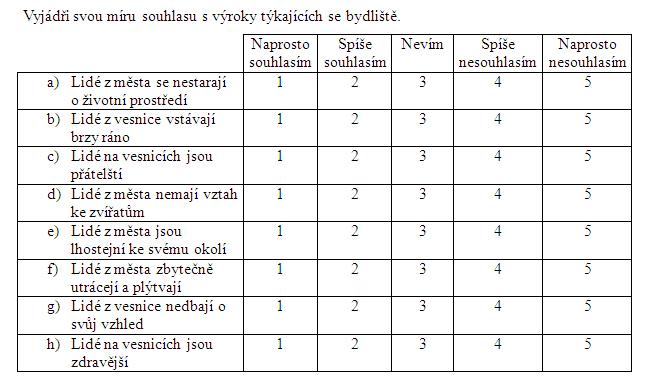 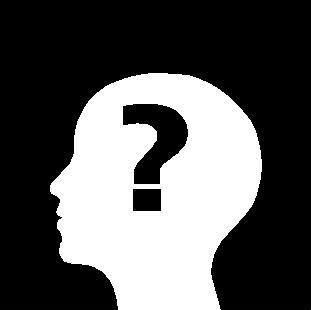 Osgoodův sémantický diferenciál:
7 stupňová škála, výstupem je tzv. polaritní profil.
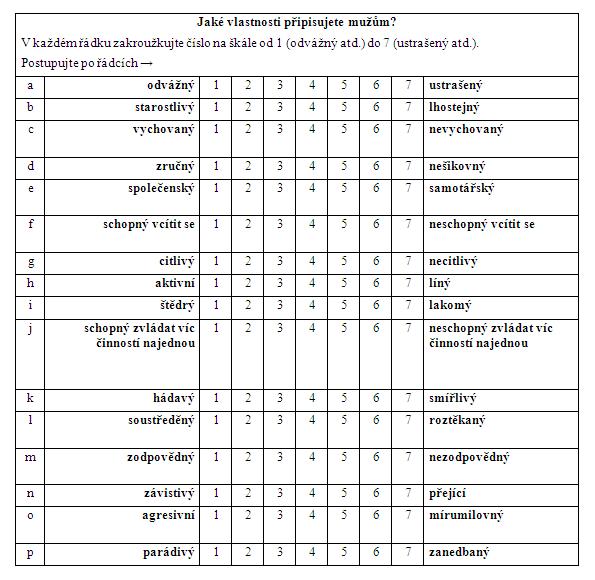 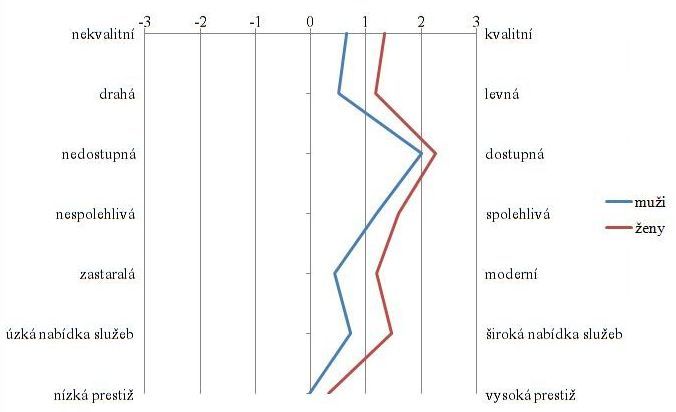 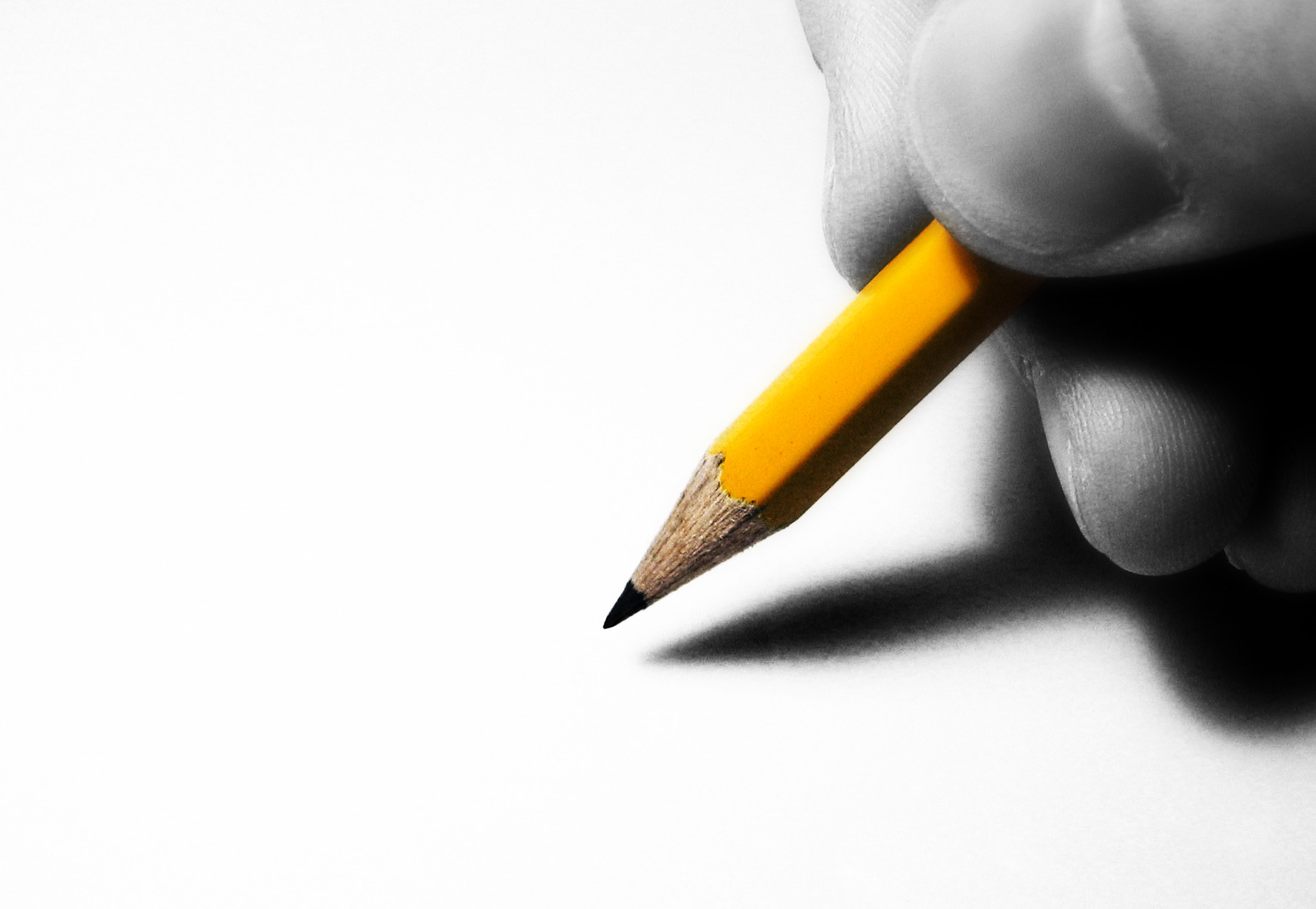 Jak vypadá správná otázka?
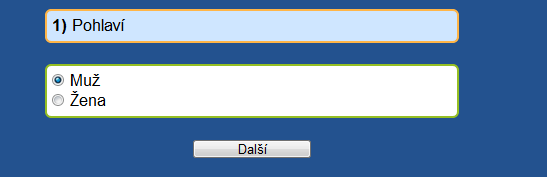 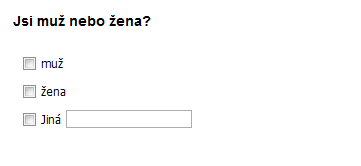 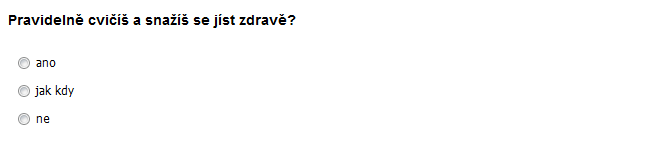 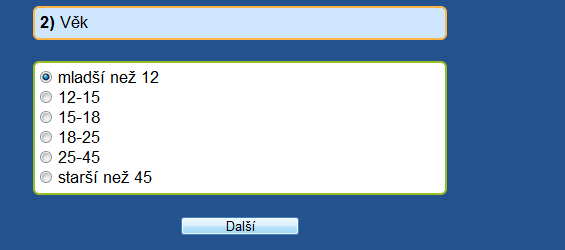 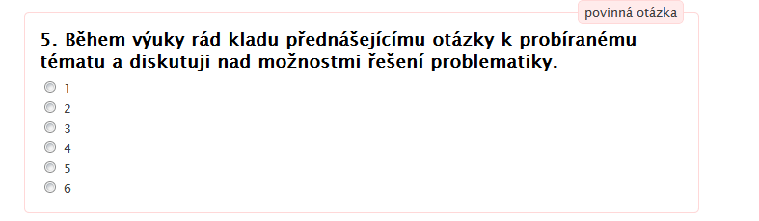 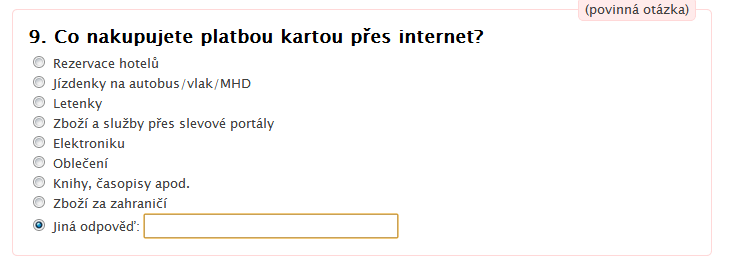 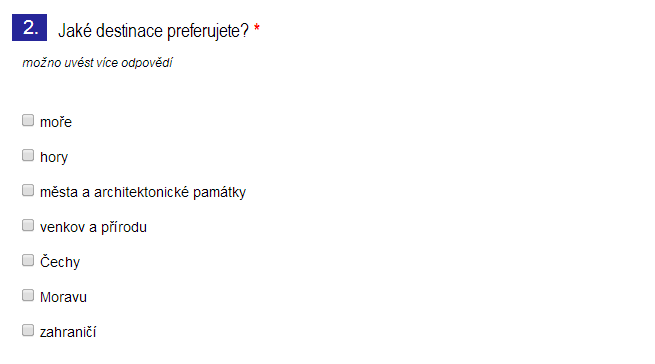 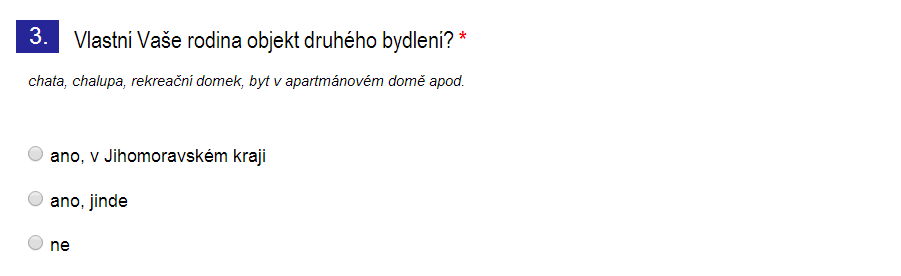 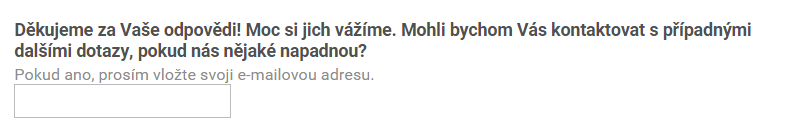 - Myslíte si, že při současném stavu školství se je rozumné dávat své dítě na gymnázium?
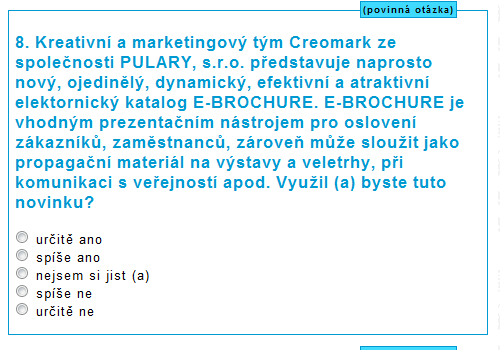 soubor odpovědí by měl obsahovat všechny možné alternativy
jednotlivé odpovědi se musí vzájemně vylučovat
je třeba se vyvarovat tzv. dvouhlavňových otázek
pozor na sugestivní otázky (otázky obsahující náznak odpovědi)
jednoznačné otázky
nepoužívejte dvojitý zápor („Nesouhlasím s tím, že se v knihovně nepůjčují knihy.“)
každý by otázkám měl rozumět stejně 
otázky přiměřeně dlouhé
otázky se týkají přímé zkušenosti respondenta
upřesnit počet odpovědí
odpověď typu "Nevím, nedokážu odpovědět", případně "Jiné".
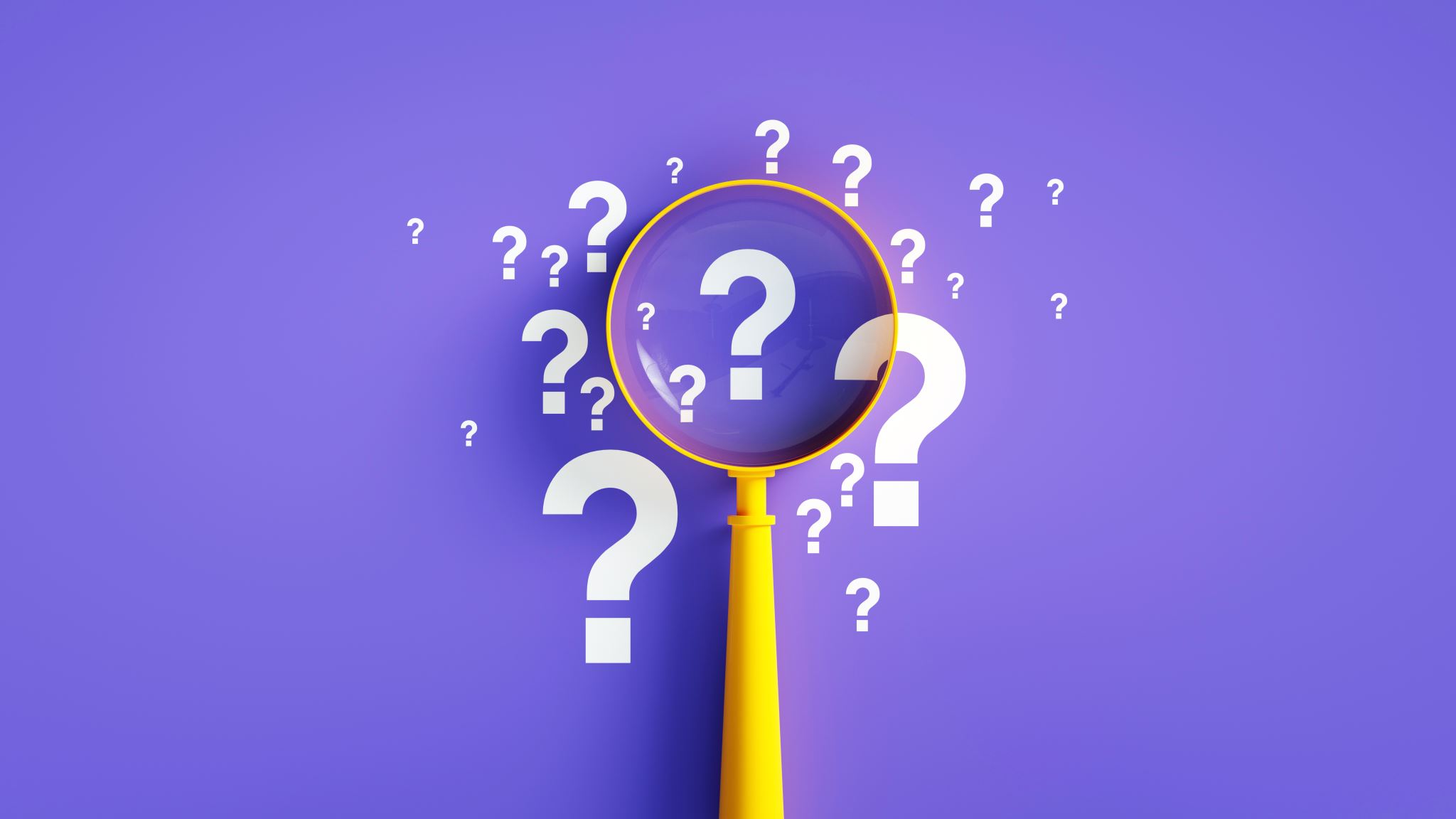 Pořadí otázek
Je vhodné postupovat od jednoduchých otázek ke složitějším.
Po úvodních otázkách nastávají otázky pro respondenta bezproblémové či zajímavé.
Dále otázky náročné a nejtěžší.
V závěru sociodemografické  otázky.
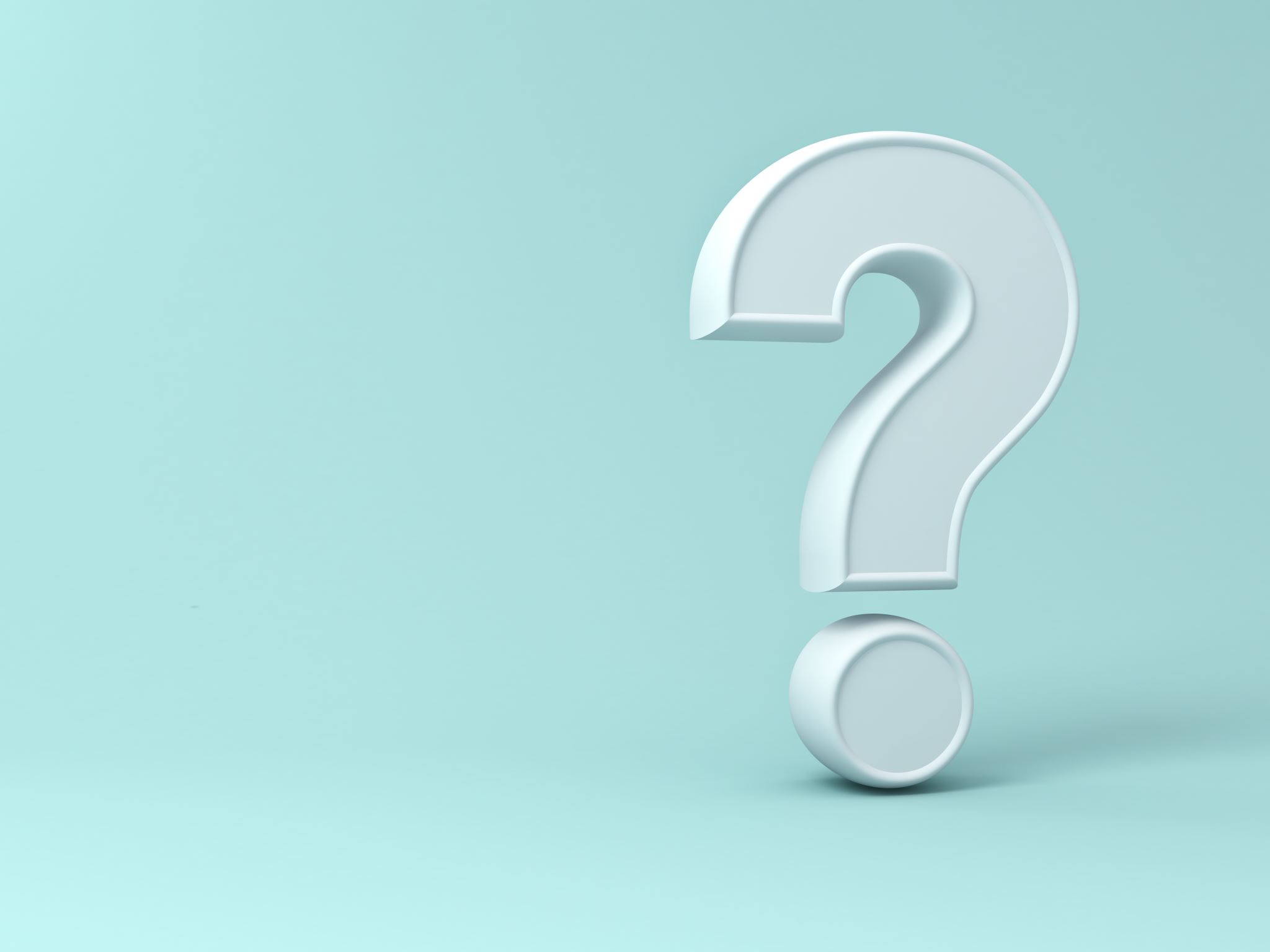 Tipy
Neustále kontrolujte.
Rozdělte si téma do jednotlivých tematických úseků.
Vyzkoušejte si sami vyplnit dotazník.
Dejte jej před samotným sběrem k vyplnění někomu nezaujatému.
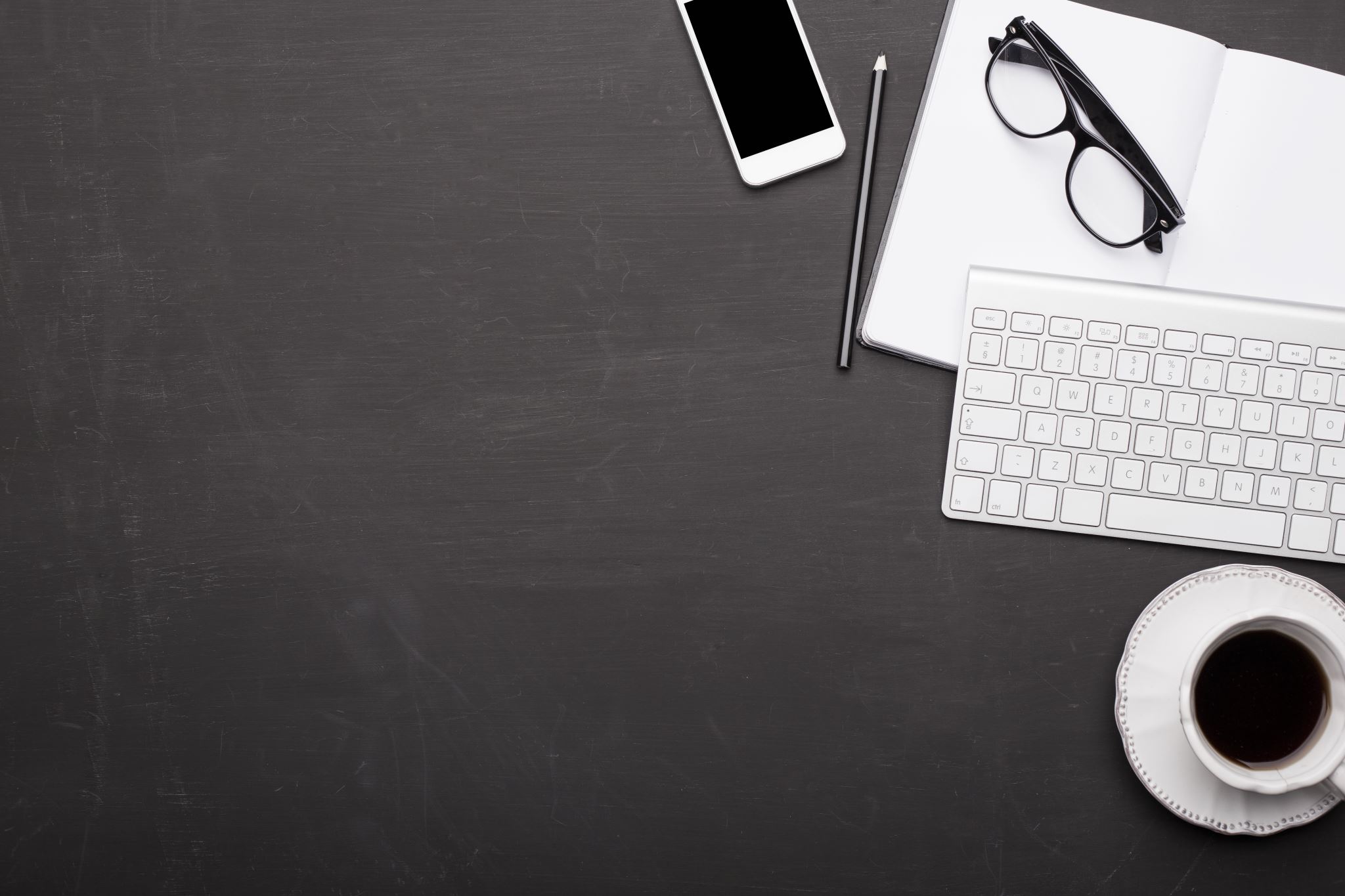 Příprava na seminář 05
Ve vazbě na vaše téma/cíl/výzkumnou otázku/hypotézu vytvořte dotazník přes Google forms (10 – 20 otázek) a nechte jej vyplnit alespoň 30ti respondentům (rodině, kamarádům…).
Na příští seminář přijďte s vyexportovanou tabulkou odpovědí z Google forms ve formátu ods
Na příští seminář si s sebou přineste notebook s nainstalovaným softwarem JASP!
stáhněte si free verzi
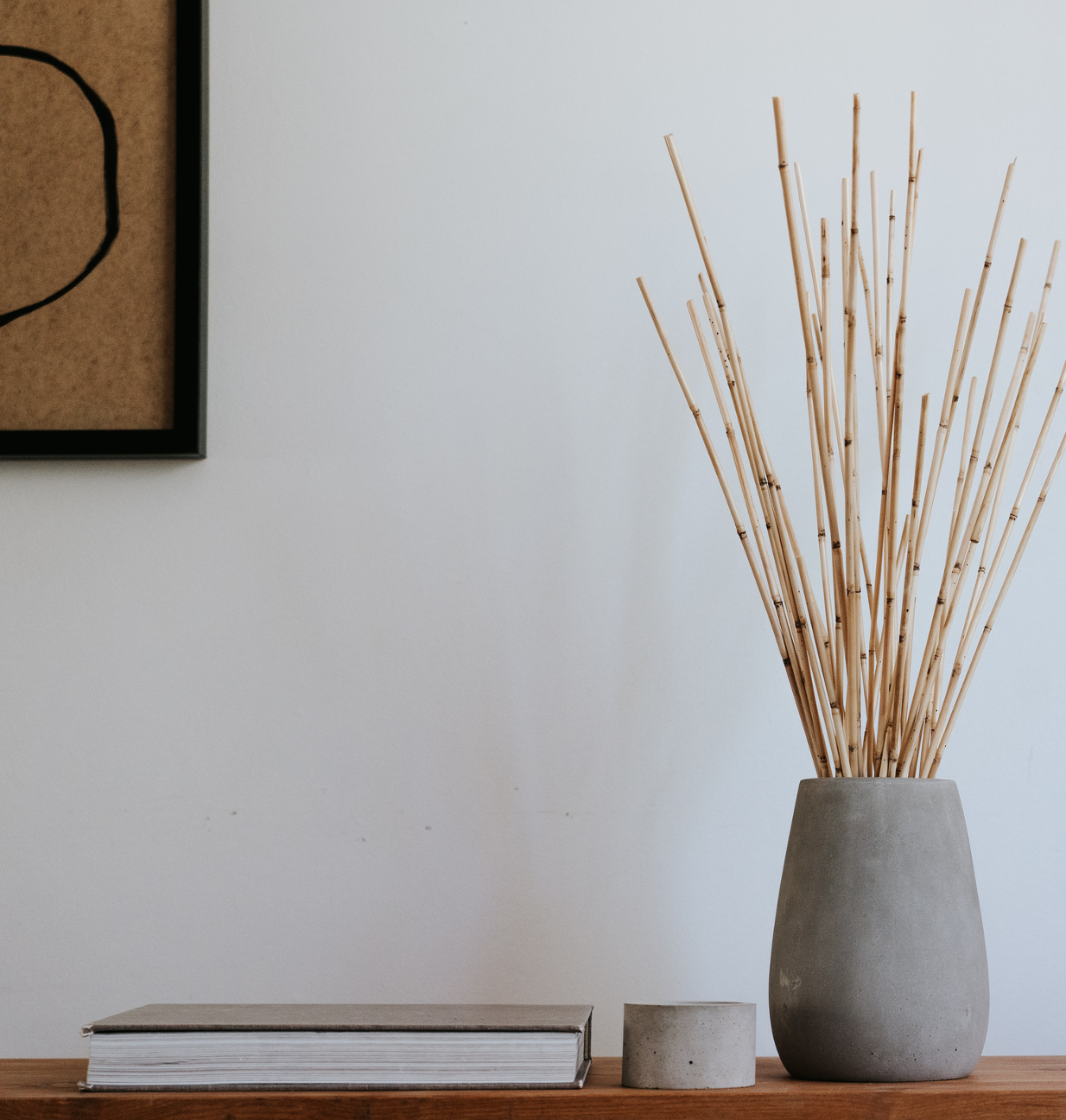 Děkuji za pozornost
Docházka